Board of Ethics and Government Accountability
ETHICS TRAINING
ADVISORY NEIGHBORHOOD COMMISSIONS





Presented by:  
Darrin P. Sobin
Director of Government Ethics
(Updated:  11/18/15)
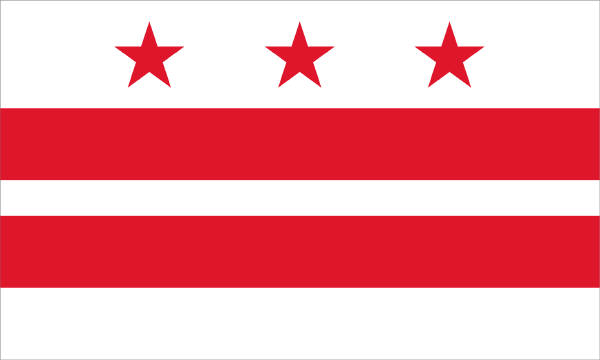 BEGA
BEGA Statute:
Board of Ethics and Government Accountability Establishment and Comprehensive Ethics Reform Amendment Act of 2011 (“Ethics Act”), effective April 27, 2012 (D.C. Law 19-124; D.C. Official Code § 1-1161.01 et seq. (2015 Supp.))

BEGA Structure:
Five-member Board
Director of Government Ethics
Office of Government Ethics
Investigators and attorneys
What we do
Training
General Ethics training
Specialized training – FDS, Hatch Act, topic specific
Advice
Informal Advice – oral & email, Ethics Manual
Formal Advice – written Advisory Opinions
Role of Ethics Counselors
Investigations
Initiation – complaints or from any other source
Preliminary Investigations – confidential
Formal Investigations – subpoena authority
What we do
Enforcement Proceedings
Open and adversarial hearings
Standard of Proof:  substantial evidence
Fifth Amendment rights and representation
Financial Disclosure Filings
Lobbyist Registration and Activity Reports
Ethics Manual
Annual Best Practices Report
BEGA’s Authority
Statute of Limitations
5 years
Imposition of Sanctions
For conduct that occurred January 29, 2012, or later (enactment of emergency legislation)
Jurisdiction
BEGA has jurisdiction over the entire District government and its instrumentalities, including:
Executive branch agencies
Legislative branch agencies
Independent agencies
Boards & Commissions
Penalties
Penalties
Director may impose:
Ministerial fines (appealable to the Board)
Non-public informal admonition, period of probation (with possibility to expunge) (appealable to the Board).
Board may impose:
Fines of up to $5,000 per violation
Fines of up to 3 times the amount of unlawful contribution, expenditure, gift, honorarium, or receipt of outside income for each violation
Remedial action
Public Censure
Period of Probation (with possibility to expunge)
Negotiated Disposition, offered by Director with approval by Board
Code of Conduct
“Code of Conduct” for Advisory Neighborhood Commissions means those provisions contained in the following: 
Conflict of Interest Provisions of the Ethics Act; and
Annual “Clean Hands” Certification filed with BEGA

But don’t forget other laws that apply.  For example:
Federal bribery laws
Prohibition on Political Activity on government premises
Misuse or theft of government property/funds
[Speaker Notes: BEGA is currently drafting a Comprehensive Code of Conduct that will merge these various provisions.]
Financial Conflicts of Interest
District Law
Shall not
Use official title or position
Or personally and substantially participate
Through decision, approval, recommendation, etc.
Or attempt to influence the outcome
Of a particular matter
That the employee knows is likely to have a direct & predictable effect
On the financial interests of the employee or a person closely affiliated with the employee

■ Ethics Act, Sec. 223, D.C. Official Code § 1-1162.23■
“Particular matter” includes:
Anything that is being considered by your ANC for formal action:
Grant application
Resolution
liquor license request, zoning, any matter in which the ANC would invoke its authority to be given “great weight and deference”
Financial Conflicts of Interest
“Direct and Predictable Effect” – close causal link between action taken and the expected effect of a financial benefit.
Grant applications submitted by you or someone closely affiliated to you.
Any ANC action that will financially benefit your business, property or those of someone closely affiliated with you.
Liquor license for your restaurant;
Rezoning for your development project;
 Offers of transportation or lodging, or items of value from persons with matters pending before the ANC
Financial Conflicts of Interest
Person closely affiliated with the employee –
A spouse, dependent child, member of your household, or client.
Affiliated organization – any entity in which you or a member of your household is: officer, director, trustee, general partner, owner (stock worth more than $1,000), client, or employee.
Anyone with whom you are negotiating for employment.
Financial Conflicts of Interest
Federal Law – Consistent with D.C. Law
Penalties for violations include:
Civil penalties pursuant to the Ethics Act
$5,000 per violation 
Criminal Penalties pursuant to 18 U.S.C. § 216:
If not willful, 1 year in prison and fines of $50,000 per violation or the amount of compensation the person received or was offered, whichever is greater.
If willful, 5 years in prison and fines of $50,000 per violation or the amount of compensation the person received or was offered, whichever is greater.
Clean Hands Certification
Formerly known as “Public Financial Disclosure Certification”
Must be filed by all Advisory Neighborhood Commissioners who held their positions for at least 30 days in the previous calendar year
This means if you were a Commissioner in 2015, but left office in 2016, you still have to file the Certification in 2016
Must also be filed by all Candidates for Advisory Neighborhood Commissioner positions.
Electronic Filing is Required
Though a person can seek a waiver of this requirement if they demonstrate hardship
Due Date
May 15th

Fines for Failure to File ($5000 max)
What exactly am I certifying?
Certification includes that you:
Filed and paid your income and property taxes; 
Diligently safeguarded the assets of the taxpayers and the District; 
Reported known illegal activity, including attempted bribes, to the appropriate authorities; 
Have Not been offered or accepted any bribes; 
Have Not directly or indirectly received government funds through illegal or improper means; 
Have Not raised or received funds in violation of federal or District law; and 
Have Not received or been given anything of value, including a gift, favor, service, loan gratuity, discount, hospitality, political contribution, or promise of future employment, based on any understanding that my official actions or judgment or vote would be influenced.
Questions about Financial Disclosure?
Contact:

Cristina Patzelt
Attorney Advisor, BEGA
(202) 481-3411
Email – bega-fds@dc.gov
Quick word about the Local Hatch Act
Local Hatch Act (which regulates political activity by government employees) does not Apply to ANCs.

But – No one can engage in Campaign Activities:
Using government resources;
Or while wearing any government uniform or insignia;
Questions about the Local Hatch Act?
If you have questions about the Local Hatch Act, you may contact BEGA. 

Inquiries may be made by telephone or by email to:

Yancey Burns
Attorney Advisor, BEGA
Phone: (202) 481-3405
Email: yancey.burns@dc.gov
Questions
Q	
				&		
						A
Where to go for ethics advice
BEGA
Darrin P. Sobin
Director of Government Ethics
(202) 481-3411
BEGA Hotline –  (202) 535-1002
Email – bega@dc.gov
www.bega-dc.gov